Мастер- класспо теме«Сочетательное свойствосложения»
Презентация Карановой А.М.
учителя МОУ «СОШ №1
Р.п.Татищево»
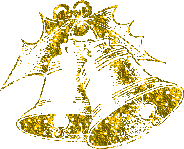 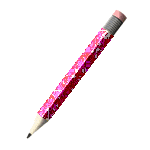 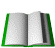 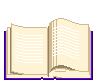 Урокматематики
«Сочетательное свойствосложения»
Игра «Сочетаемое – не сочетаемое»
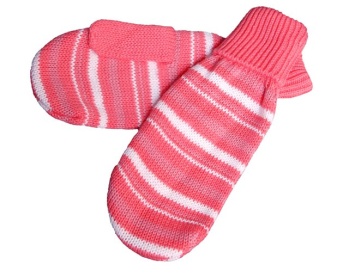 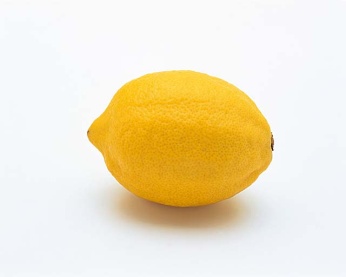 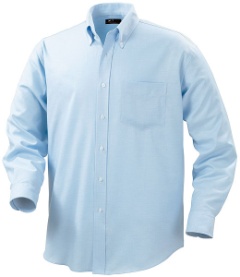 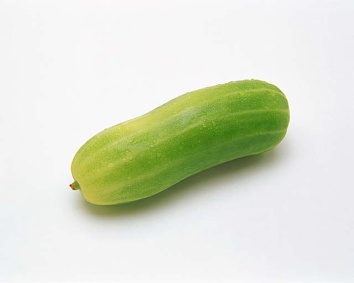 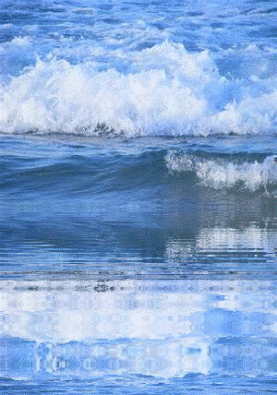 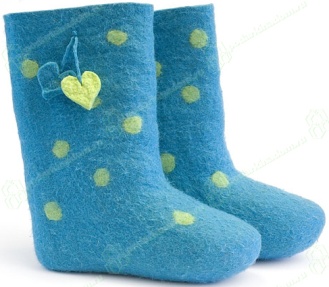 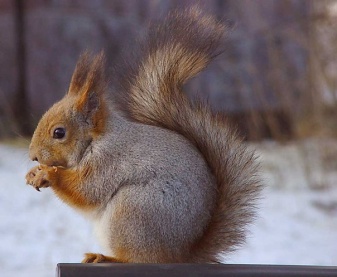 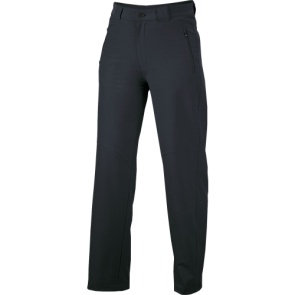 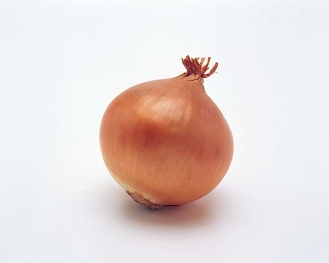 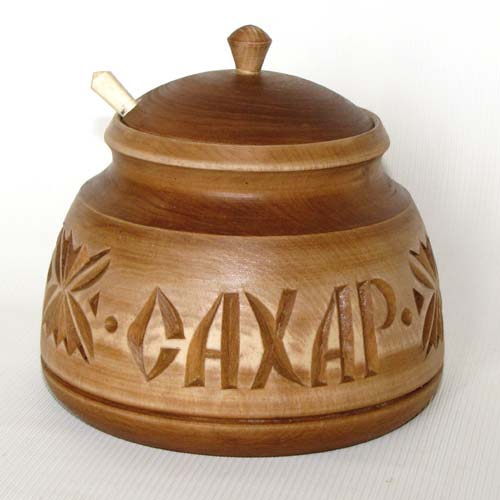 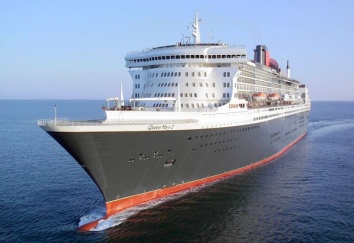 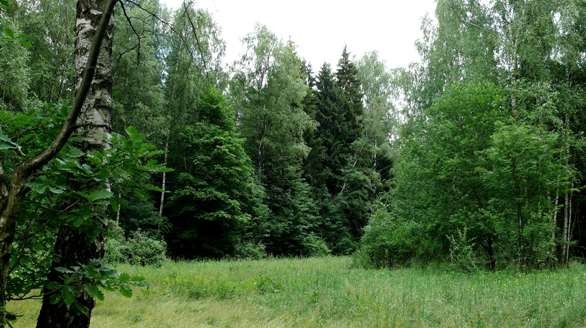 Игра «Сочетаемое – не сочетаемое»
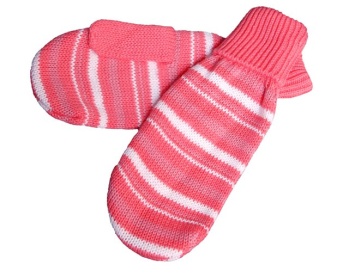 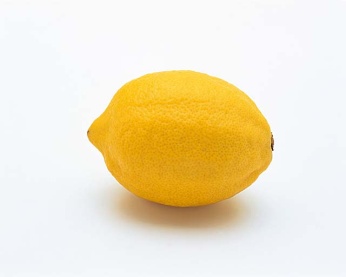 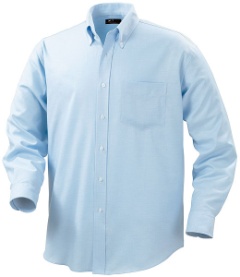 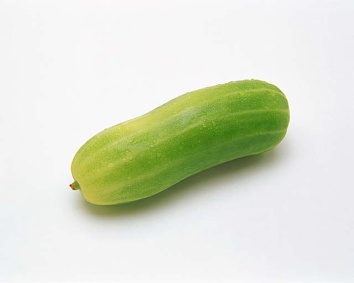 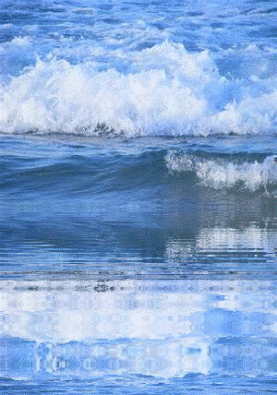 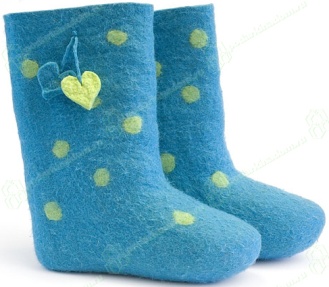 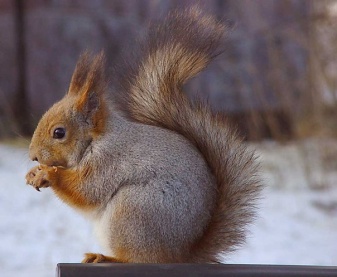 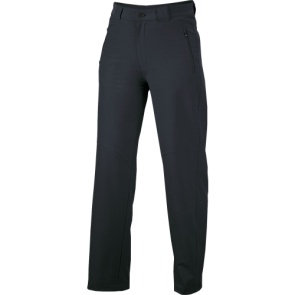 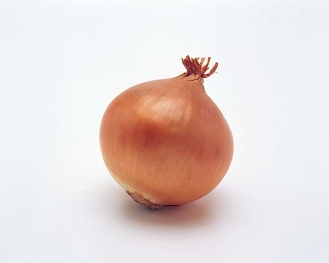 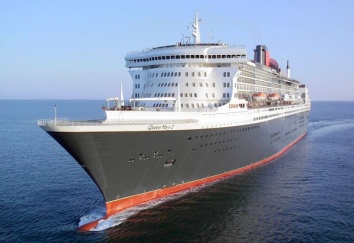 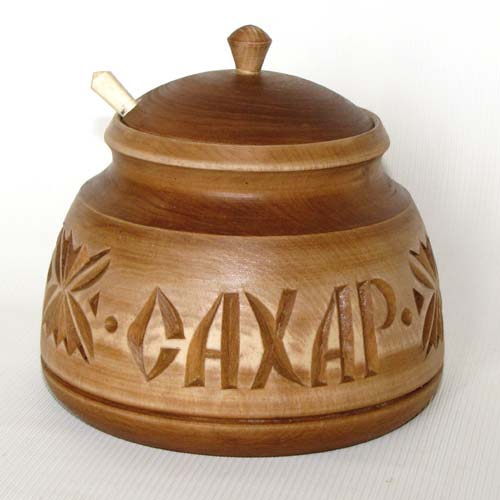 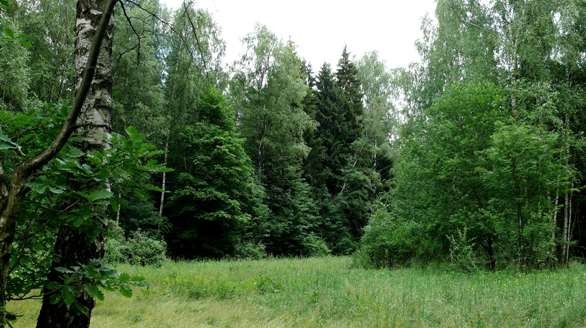 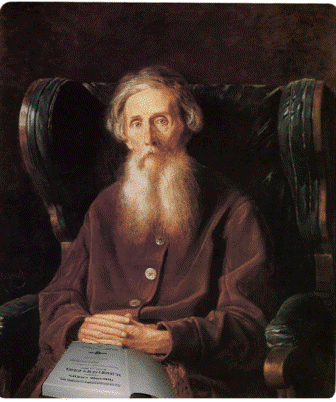 Владимир ИвановичДаль
СОЧЕТАНИЕ 1. см. сочетать, -ся. 2. Соединение, расположение чего-н., образующее единство, целое. 
СОЧЕТАТЬСЯ 1. Стать (становиться) совместно существующим в каком-н. единстве, согласовании. 2. несов. Соответствовать чему-н., гармонировать.
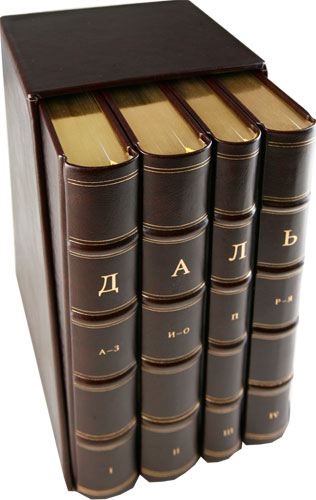 ( 24 + 17 ) +  6
(          +                ) +
17
24
6
Молодцы!
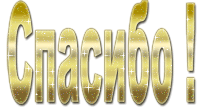 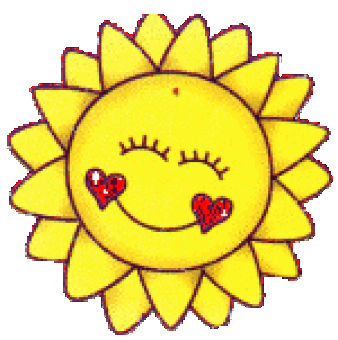 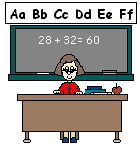